Sequoia Grove Charter Alliance
2021-2022

A year of new growth
Services
Enrichment Ordering
Group Licensing/ Group Enrollment
Curriculum Ordering 
Enrollment - Registration/ SIS/ Pathways CALPADS
Records
School Accountability and Compliance
Tech Services
Lending LibraryVendor invoicing and OnBoarding
Testing support
Accounts Payable - Invoice Processing
Payroll Processing
Events as requested
Facilities/ Operations
Insurance
Google Suite
*Websites
*Digital Media / Branding
*Training
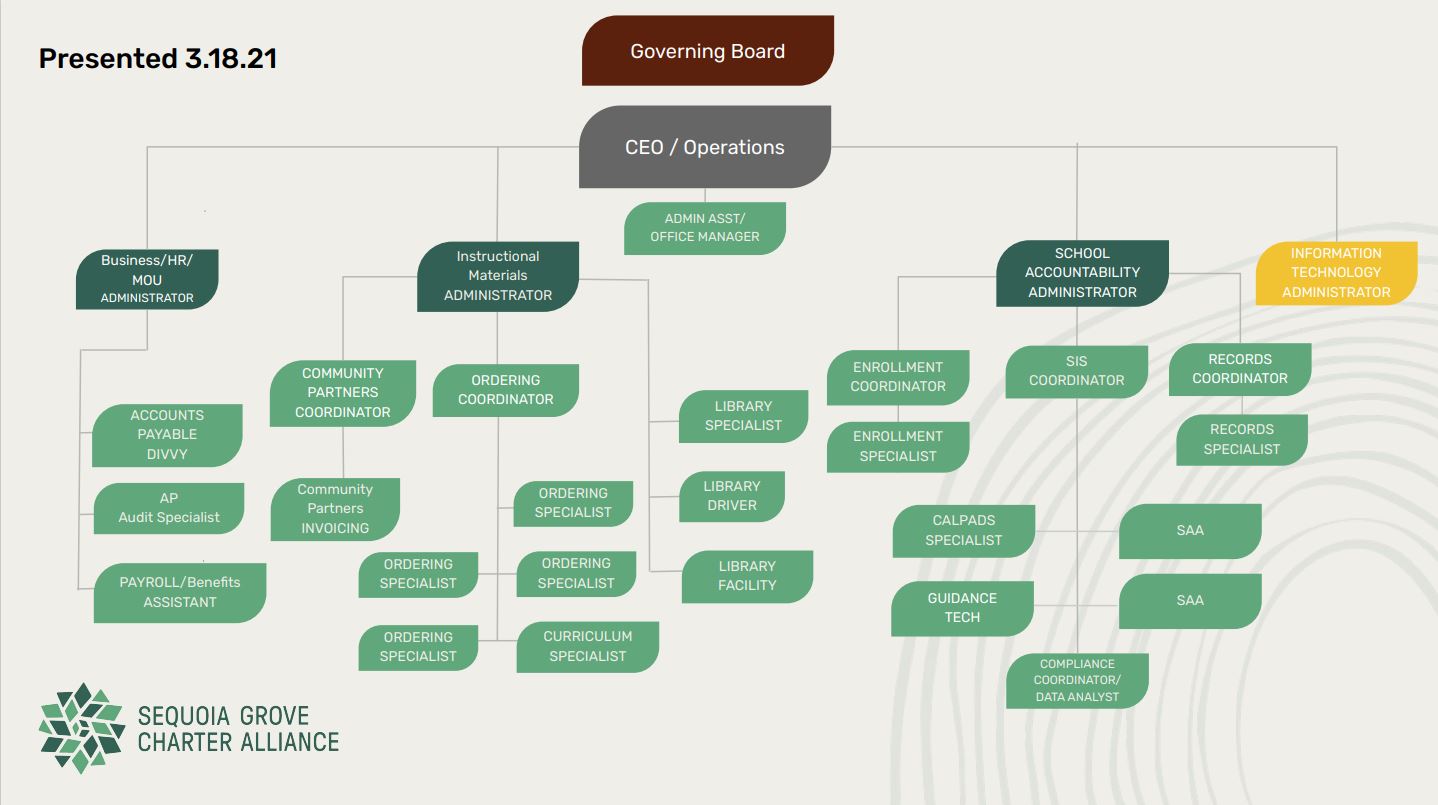 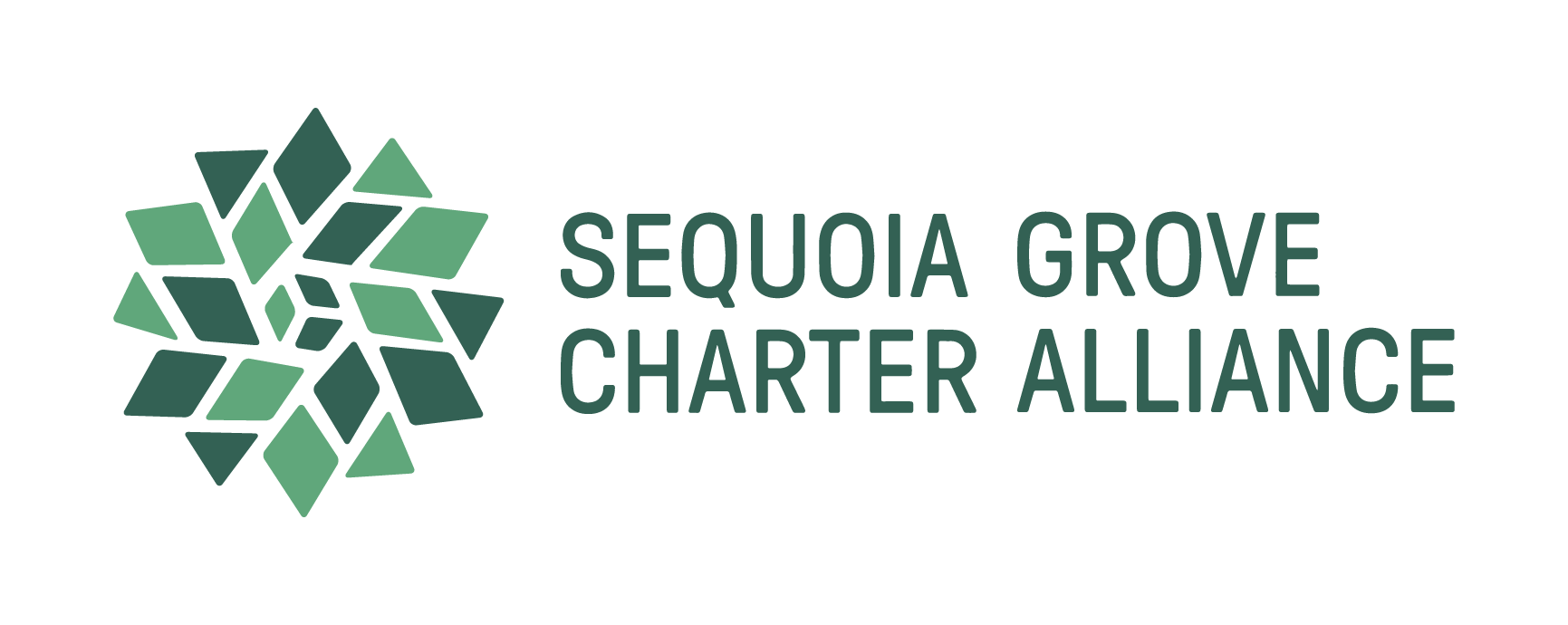 Governing Board
CURRENT WORKING COPY
CEO / Operations
TECH x 5
CTS
SR. DIRECTOR HR
DIRECTOR 
BUSINESS SERVICES
ADMIN ASST
MEDIA MGR/ WEB
VIDEO PROD
*On Hold
HR ASSISTANT
OFFICE MGR SOUTH
RECORDS
COORDINATOR
SIS COORDCALPADS  SPEC
COMPLIANCE
COORDINATOR
LIBRARY
COORDINATOR
ENROLLMENT
COORDINATOR
ORDERING COORDINATOR
COMMUNITY PART COORD.
AP COORD
SIS SPECIALIST
LIBRARY
SPECIALIST
ORDERING
SPECIALIST
ENROLLMENT
SPECIALIST
COMMUNITY PART  SPEC
SIS SPECIALIST
LIBRARY
SPECIALIST
ORDERING
SPECIALIST
ENROLLMENT
SPECIALIST
AP - CV
ORDERING
SPECIALIST
SIS SPECIALIST
ORDERING
SPECIALIST
LIBRARY
DRIVER P/T
AP - LV, WN, SG
LIBRARY
FACILITY EDH
ORDERING
SPECIALIST
RECORDS
SPECIALIST
Compliance Specialist
ORDERING 
SPECIALIST
LIBRARY
DRIVER/ SHIPPING
AP - FR
CURRICULUM SPECIALIST
SPED RECORDS
SPECIALIST
Compliance Specialist
COMPLIANCE
SPECIALIST
AUDIT
By the numbers
Community Partners: 870
Service vendors: 530
Product vendors: 340
Applications for 2022-23:  + 175

Ordering: 76,532Products and Services: 56.338
Catalog Curriculum: 3,707
Tech orders: 900
Cancelled items: 15,587

Records: 2770
Moved over: 2337
New record intake: 2301 
Record requests: 469
Accounts Payable: 38,826 
Invoices processed to date: 38,826
Invoices “split”: 502 
Enrollment: 1,581
New enrollments this year: 1581

Compliance:  188,832
Assignment Work Records: 58,598
Grid Logs: 56,675
Master Agreements: 16,108
MA Addendums: 2,853
Work Samples: 52,993
Attendance Claims: 1,600
Tech:
Tech orders fulfilled: 1,184
Devices managed: 1,462
Tickets solved: 8,375

Library: 162
Lending Library:  20,258
Clarksville: 3,600
Park-days: 162
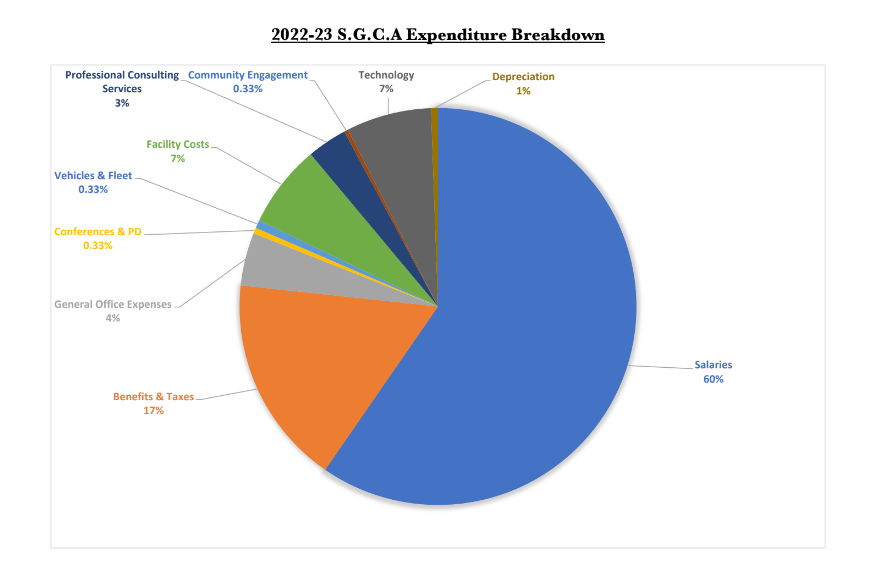